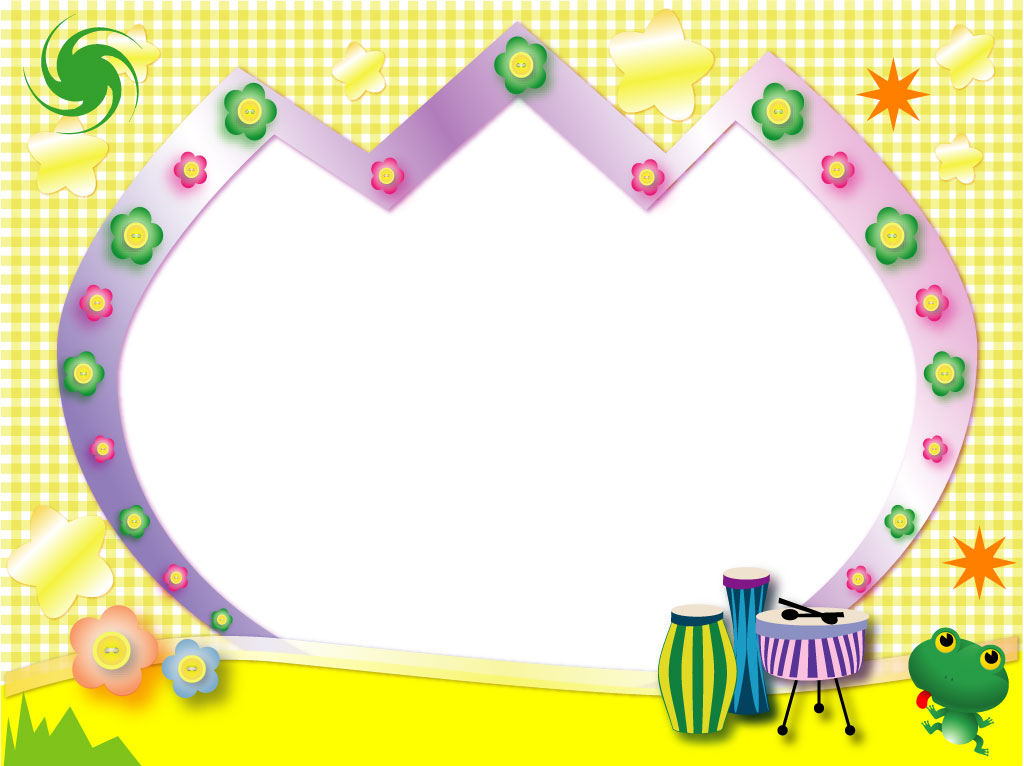 ỦY BAN NHÂN DÂN QUẬN LONG BIÊN
TRƯỜNG MẦM NON GIA QUẤT
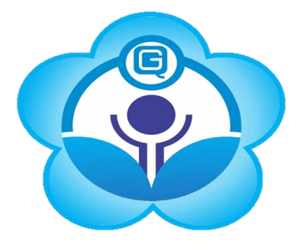 Lĩnh vực phát triển ngôn ngữ
LÀM QUEN VĂN HỌC

Đề tài : Truyện “ Qua đường”
Lứa tuổi : Mẫu giáo lớn (5 – 6 tuổi)
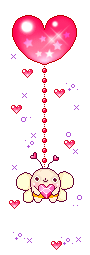 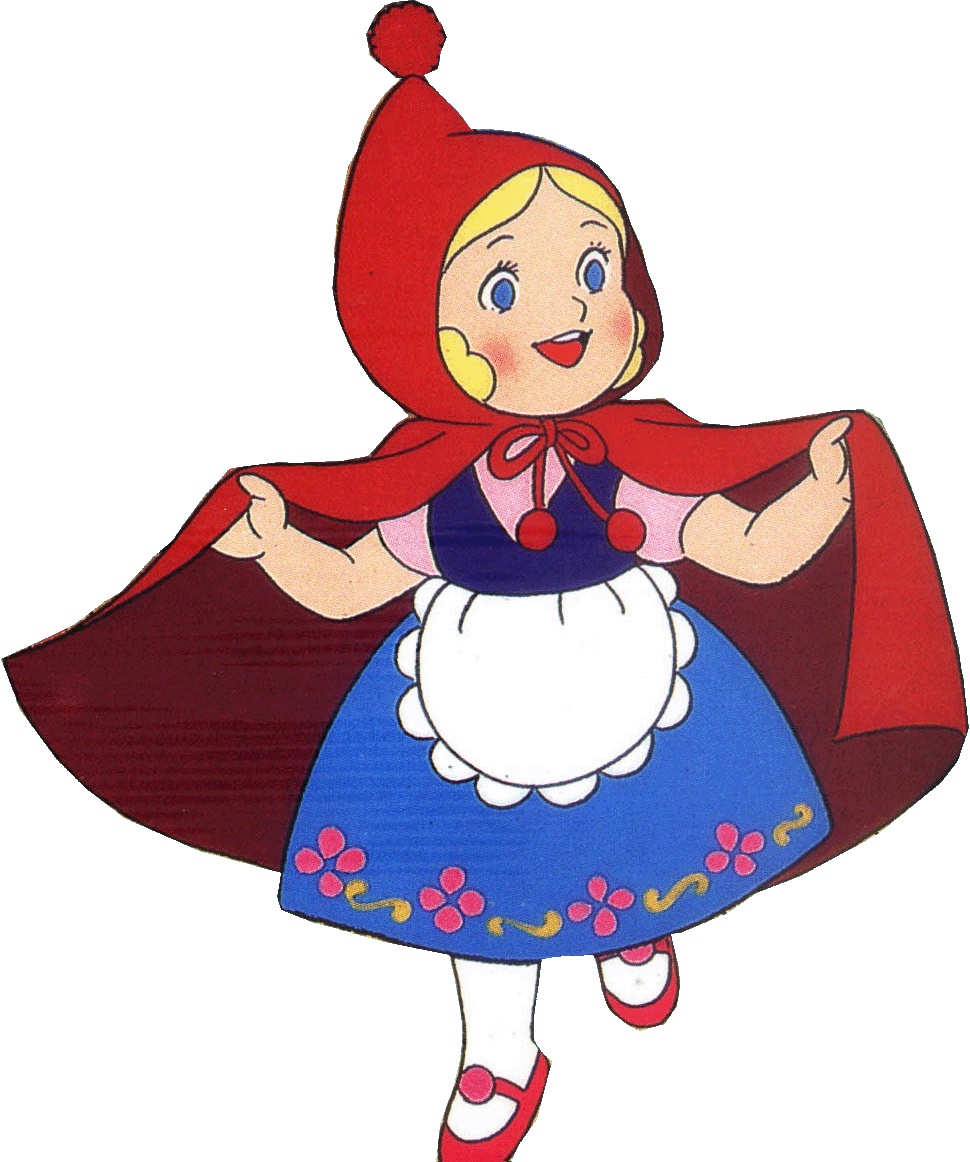 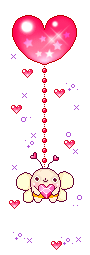 Năm học 2022-2023
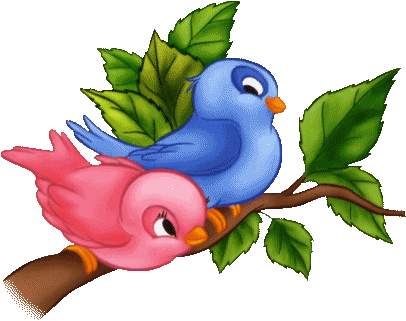 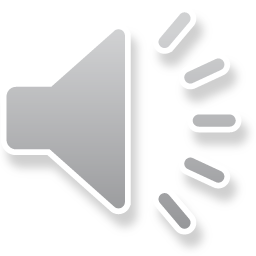 Câu chuyện: Qua đường
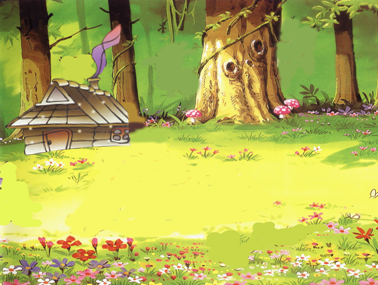 Vào một buổi sang mùa xuân ấm ấp,hai chị em thỏ nâu xin phép mẹ ra phố chơi ,mẹ đồng ý và dặn “ các con đi đường cẩn thận nhé”.hai chị em vâng dạ rồi nhảy chân sáo ra khỏi nhà
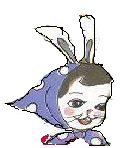 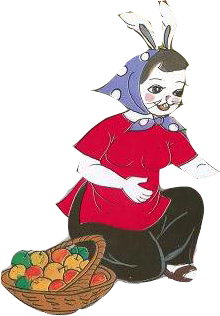 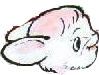 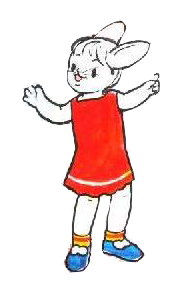 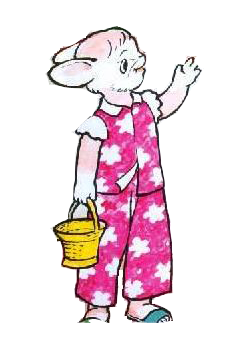 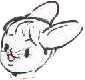 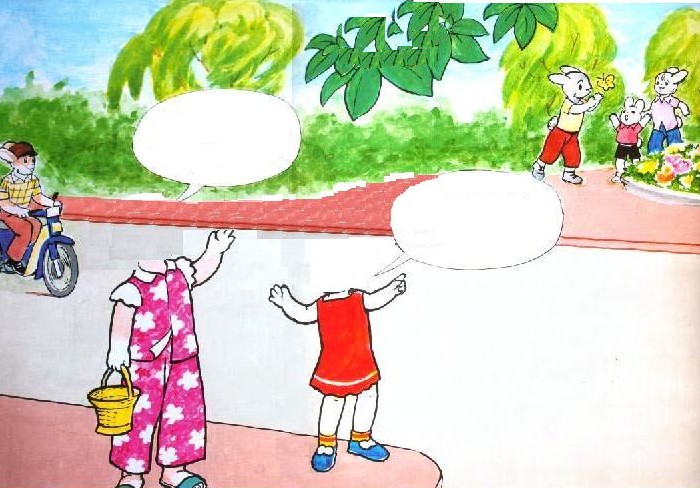 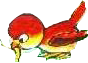 Thỏ trắng nói với em
 Em xem kìa,trên cành
 cây một con chim xinh 
đang nhảy nhót bắt
           sâu đấy!
Thỏ nâu nói với chị.
Chị ơi bên kia đ­ường
 có vườn hoa đẹp quá,
Chị em mình qua
            xem đi.
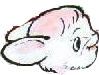 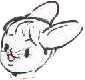 Bỗng kít kít tiếng một đoàn xe phanh gấp ,nghe rợn cả người. Hai chị em nhìn lên một đoàn xe dừng hết cả lại
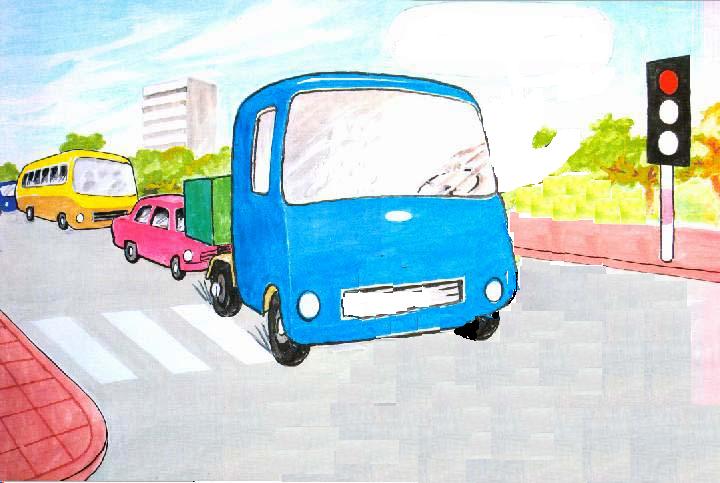 Thỏ nâu  kéo chị thỏ trắng chạy ào qua đường mà chẳng chú ý gì cả?
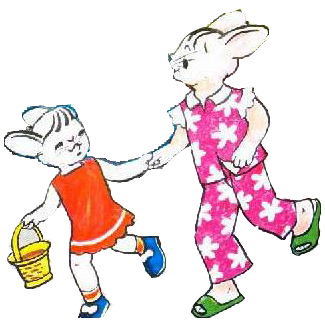 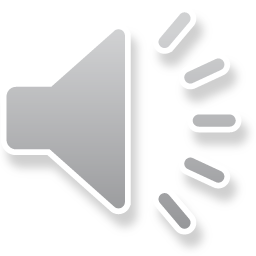 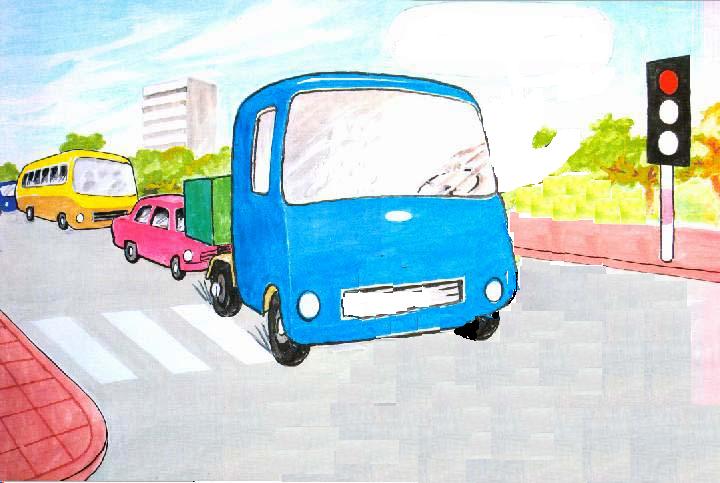 Bác gấu lái xe tải thò đầu ra khỏi xe và nói to.
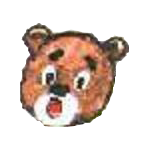 Vh
Hai cháu kia ,tín hiệu đèn đỏ đang bật mà sao dám chạy sang đường
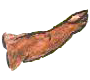 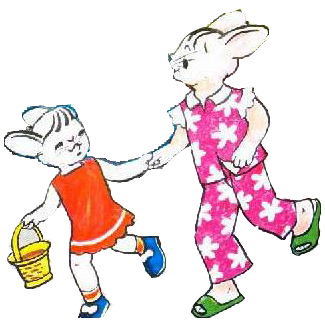 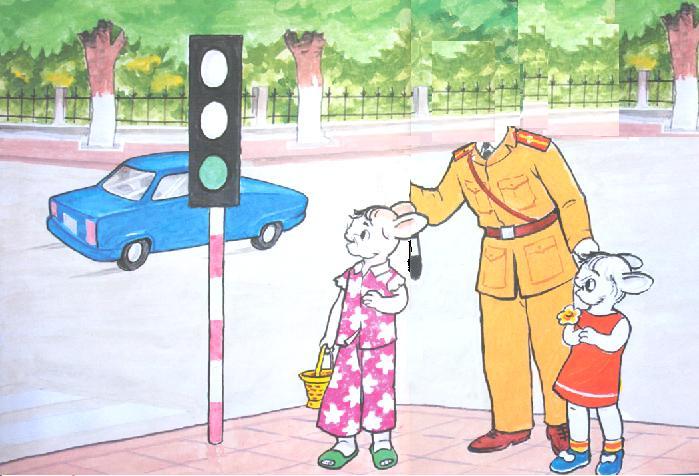 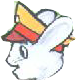 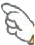 Đúng lúc ấy! chú cảnh sát giao thông thỏ xám đi tới ,dắt hai chị em quay lại vỉa hè chú ôn tồn giải thích
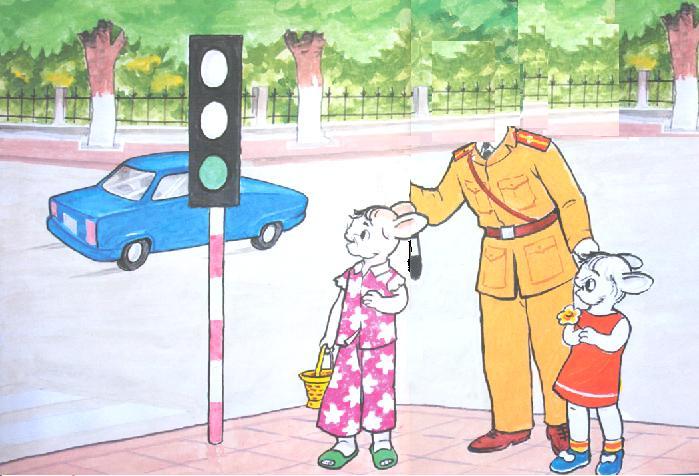 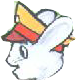 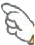 Các cháu có nhìn thấy tín hiệu đèn màu kia không ?
Khi nào đèn đỏ tắt đèn xanh bật lên các cháu mới được qua đường
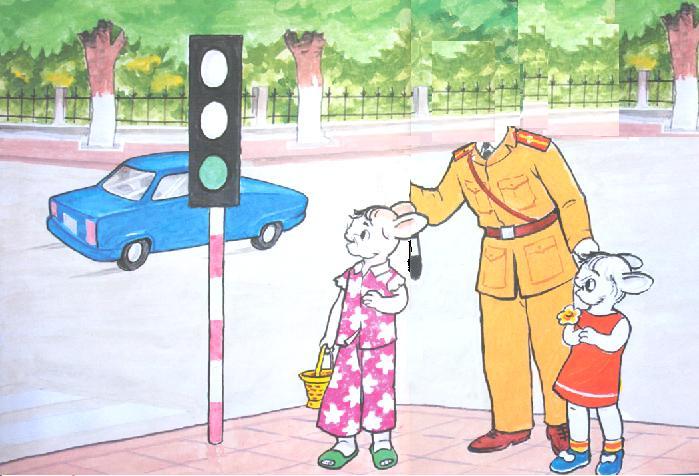 Hai chị em thỏ nâu nhìn nhau ,thỏ nâu nói ,chúng cháu xin lỗi chú lần sau qua đường chúng cháu nhớ tín hiệu đèn màu ạ?i
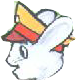 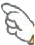 Chú cảnh sát giao thông thỏ xám dặn tiếp 
Các cháu còn nhỏ nên khi qua đường phải có người lớn dắt
Từ đó 2 chị em thỏ luôn nhớ những lời dặn chú thỏ xám “ đèn đỏ thì phải dừng lại đèn xanh mới được đi,khi qua đường phải có người lớn dắt
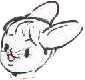 Trong truyện có những nhân vật nào ?
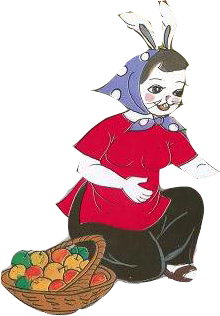 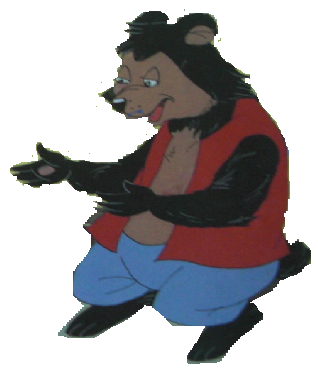 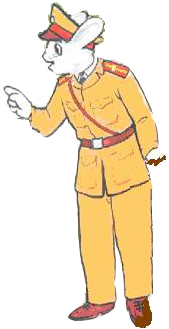 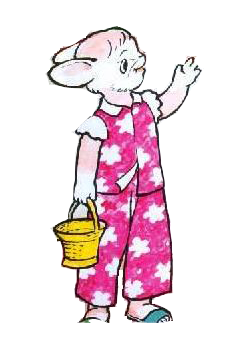 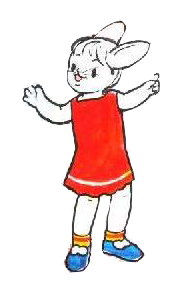 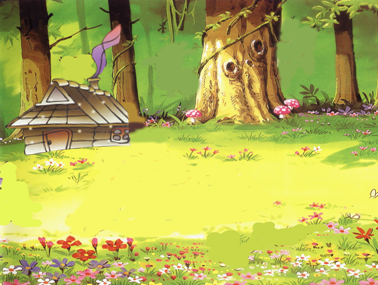 Thỏ mẹ đã dặn hai chị em đi đường phải như thế nào?
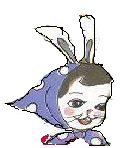 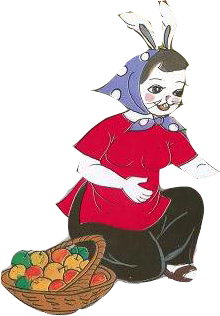 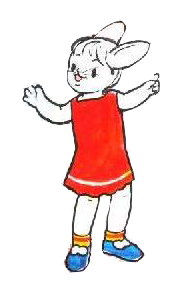 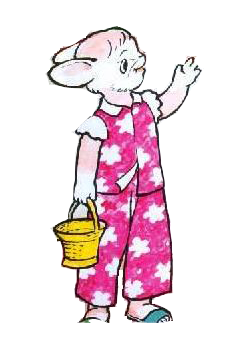 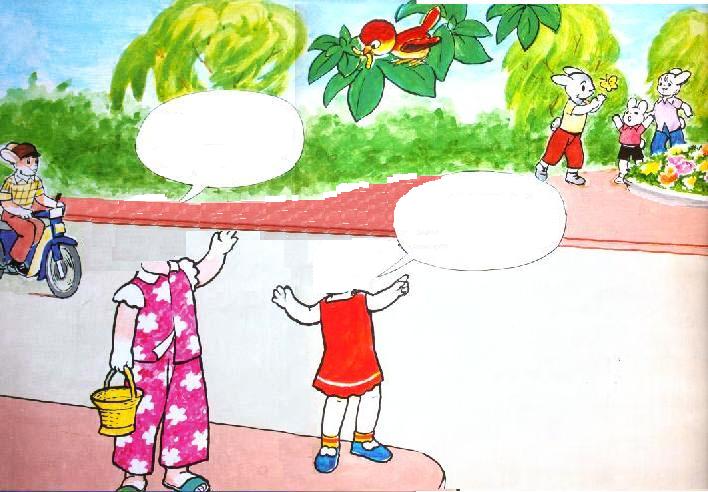 Thỏ trắng đã rủ chị thỏ nâu đi đâu?
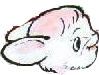 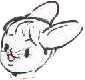 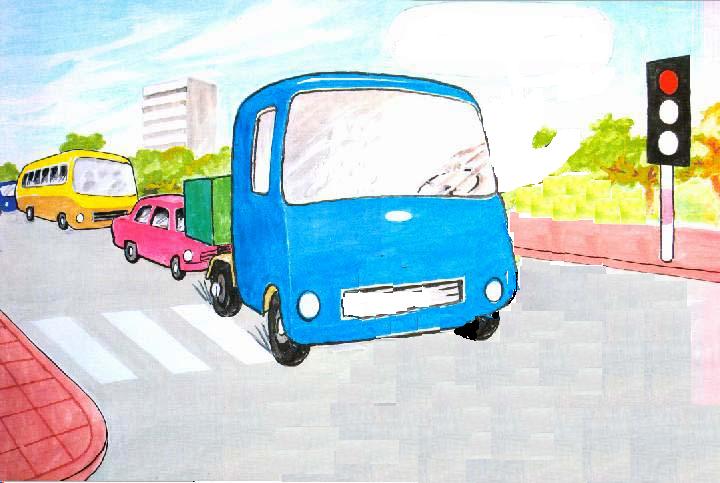 Hai chị em đã xẩy ra chuyện gì?
Bác gấu đã nói gì với hai chị em?
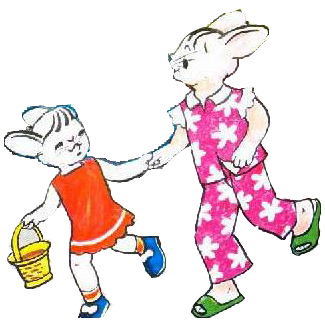 Kít…kít…
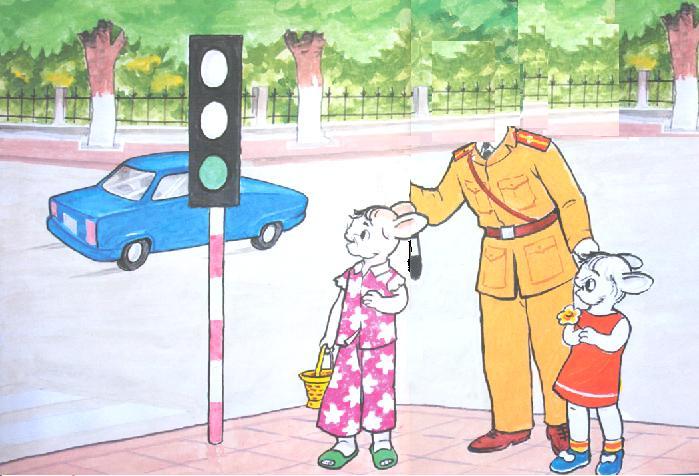 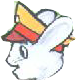 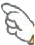 Ai đã đưa hai chị em thỏ vào vỉa hè?
Chú cảnh sát đã nói gì với hai chị em?
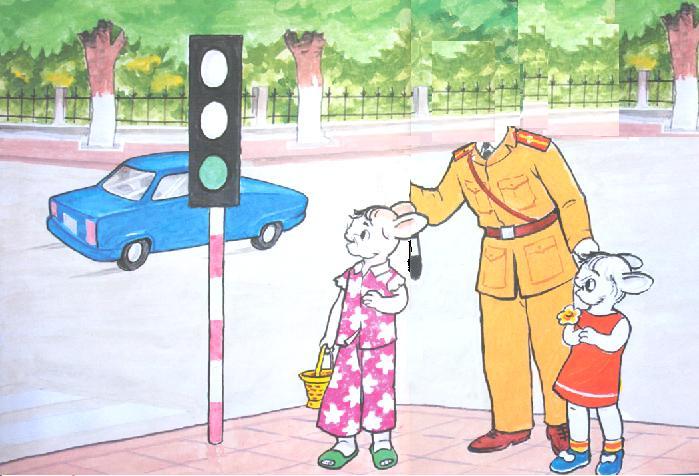 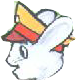 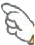 Chú cảnh sát còn  dặn hai chị em Thỏ điều gì?
Còn các con khi qua đường thì phải như thế nào?
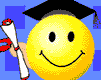 KỂ CHUYỆN THEO TRANH
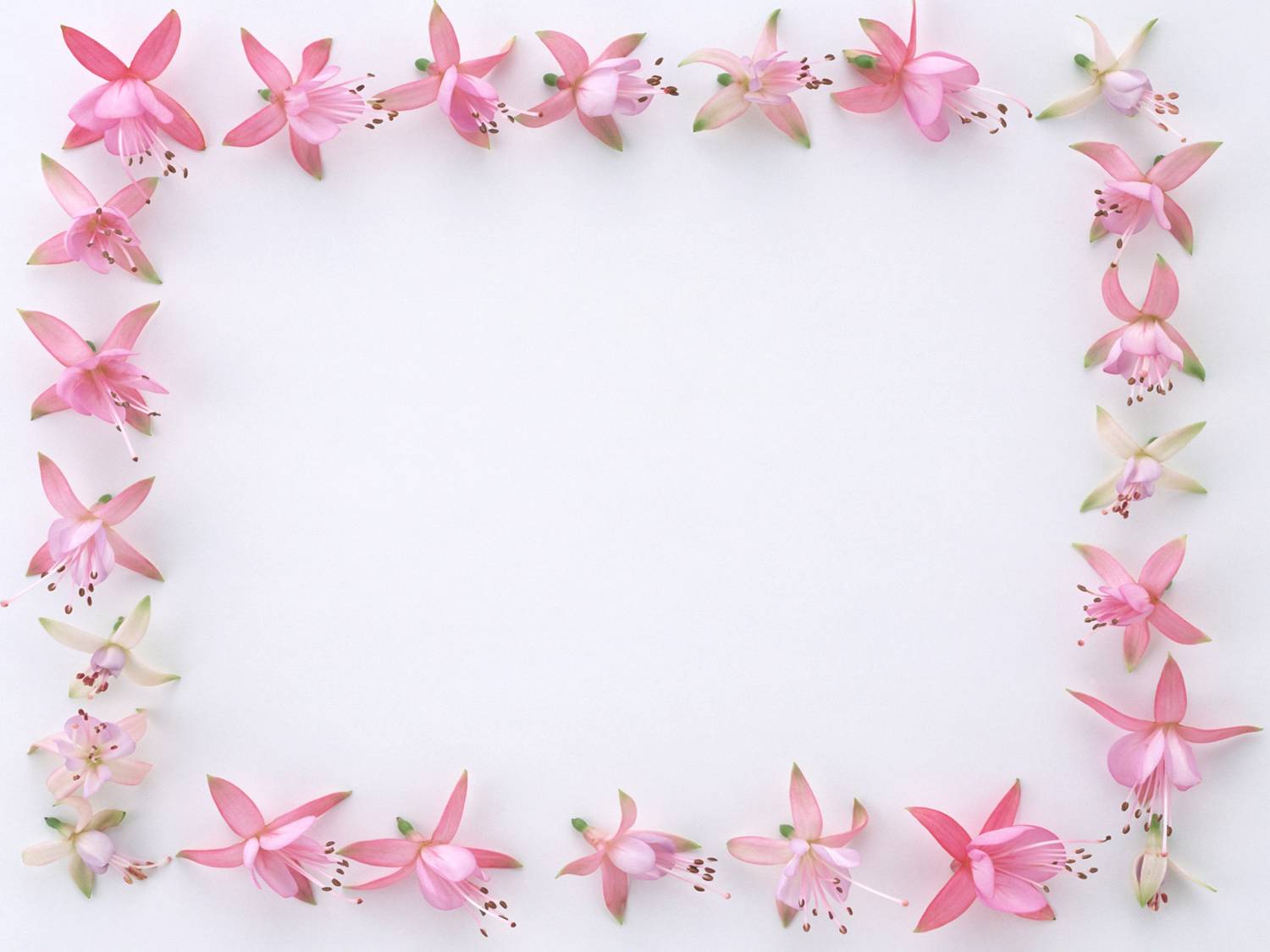 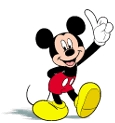 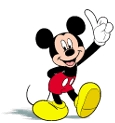 Chúc các cô mạnh khỏe hạnh phúc
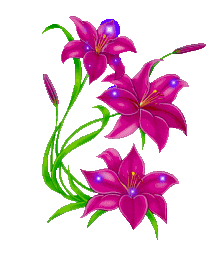 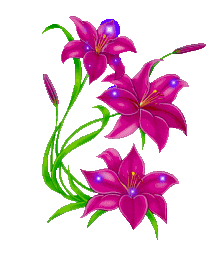 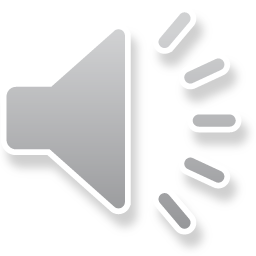 Các bé chăm ngoan học giỏi
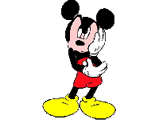 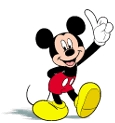 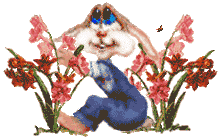